Mississippi University for Women Purchasing Policies and Procedures
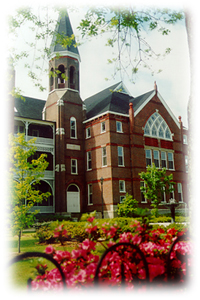 Office of Resources Management
1st Floor of Whitfield Hall
329-7126
purchase@muw.edu
	Melissa Buxton				     			      Jasmine Vance
	Property Control & Resources Coordinator          	      Resources Specialist 
	mcbuxton@muw.edu                                                	      jcvance@muw.edu

	Angie Atkins			     				       Lauren Dalton
	Director of Resources Management			      	       Facilities and Resources Coordinator
	asatkins@muw.edu			      			       lrdalton@muw.edu
	
	Trent Bush
	Moving Supervisor
State Sales and Federal Taxes
Mississippi University for Women is exempt from state sales and federal excise taxes. 
It is actually illegal for the University to pay these taxes.  
If a vendor has a question about our exemption status, there is a letter in the manual that you can copy and send to them.
Purchase Order Process
1. Determine Requirements:
	a.) Is the item on state contract?
		- Competitive Contracts- REQUIRED
		- Negotiated Contract- STRONGLY ENCOURAGED
          *All contracts are located on The Department of Finance and Administrations web page at:
http://www.dfa.state.ms.us/Purchasing/Contracts.html 

https://www.ms.gov/dfa/contract_bid_search/Contract 

	b.) If items are not on state contract
		- Follow the basic public purchasing laws
Purchase Order Process
2. Complete a requisition
	a.) All budget managers must approve this requisition in banner before the 	purchasing department can process the order.

3. Purchasing department will process the requisition into a purchase order.

4. Purchase order is distributed to proper contacts. The receiving and department copy will come to you through University mail.
Important Details
All purchase orders must be detailed

Please plan ahead

Allow four (4) working days for completion

Do not promise a vendor a check by a certain date
Quotes and Bids
Departments can make purchases for up to $5000.

Purchases made that total between $5000.01 and $50,000 must have at least two (2) signed, dated quotes.  The ordering department is responsible for providing Resources Management with the specifications for the quotes.  Resources Management will then send the quotes to the appropriate vendor and notify the ordering department of the lowest quote.

Any purchase over $50,000 must be advertised for bids.
Items Exempt from Bid Requirements
Contractual Services
Utilities
Textbooks
Insurance
Resale Items
Food and Lodging
Office Machine Maintenance Contracts
*A complete list is on page 15-16 of the purchasing manual.
Contracts and Maintenance Agreements
ALL contracts, contract addendums, agreements for leases (including copier leases), speakers, performances, rental agreements, or any service.  must go through the contract approval process. This process applies to contracts paid from Foundation funds also.  Please DO NOT sign any contracts.  The President and Sr. VP for Administration/CFO are the only University employees who are authorized to obligate the University. 

See page 19 in the purchasing manual
Emergency Purchases
Emergencies threatening health and safety or property

The Chief Procurement Officer, the head of a purchasing agency, or a designee of either officer may make or authorize others to make emergency procurements.

See page 15 of the purchasing manual
Sole Source Items
Sole-source procurement is not permissible unless a requirement is available from only a single supplier. A requirement for a particular proprietary item does not justify sole-source procurement if there is more than one potential bidder for that item. The following are examples of circumstances which could necessitate sole-source procurement:
	1.  Where the compatibility of equipment, accessories, or 	replacement parts is the paramount consideration (and 	manufacturer is sole supplier).
	2. Where a sole supplier's item is needed for trial use or testing. 
	3. Where a sole supplier's item is to be required when no other item 	will serve the need of the user entity.
Items not to Purchase with University Funds:
The University does not permit the purchase of items such as gifts for any student, employee, or faculty member. This includes any gifts and flowers for employees who are getting married, retirement parties, gifts, Christmas cards, Christmas parties, etc.
A gift is any item that is given willingly to someone without payment. The following are examples of gifts: incentives, t-shirts, party favors, and etc. 
The only exception to this policy is for the use of recruitment and uniforms.
Don’t Forget
Receiving Reports: The company you ordered from will not receive payment until you submit your receiving report to Accounts Payable, W-1604.

If you are ordering from an individual, you must complete an Independent Contractor form and forward it to Resources Management before the purchase order can be released.  This form is available on the Human Resources website.
Don’t Forget
If you are purchasing food or water (not for resale) you must submit a memo (from the budget manager) in compliance with the Food Policy (Policy 7203) before the purchase order can be released.

If you are submitting a purchase order for ANY SERVICE, a contract review form must be sent to Resources Management before the release of the purchase order.
Don’t Forget
In the event that you make a purchase for goods or services before you have a purchase order in hand you will be required to provide a “letter of justification” explaining the reason for doing so.  This letter must be signed by the budget manager.

Obligating University funds without a purchase order is in violation of State purchasing laws.
Don’t Forget
International purchases and purchases/registrations with another University have a code that will need to be lifted before you can make the purchase. In order to lift this code on your p-card, you will need to send an email to someone in Resources Management including what it is that you’re wanting to purchase, the amount of the purchase, the company you’re purchasing from, and the last 4 digits of your p-card.
Questions?
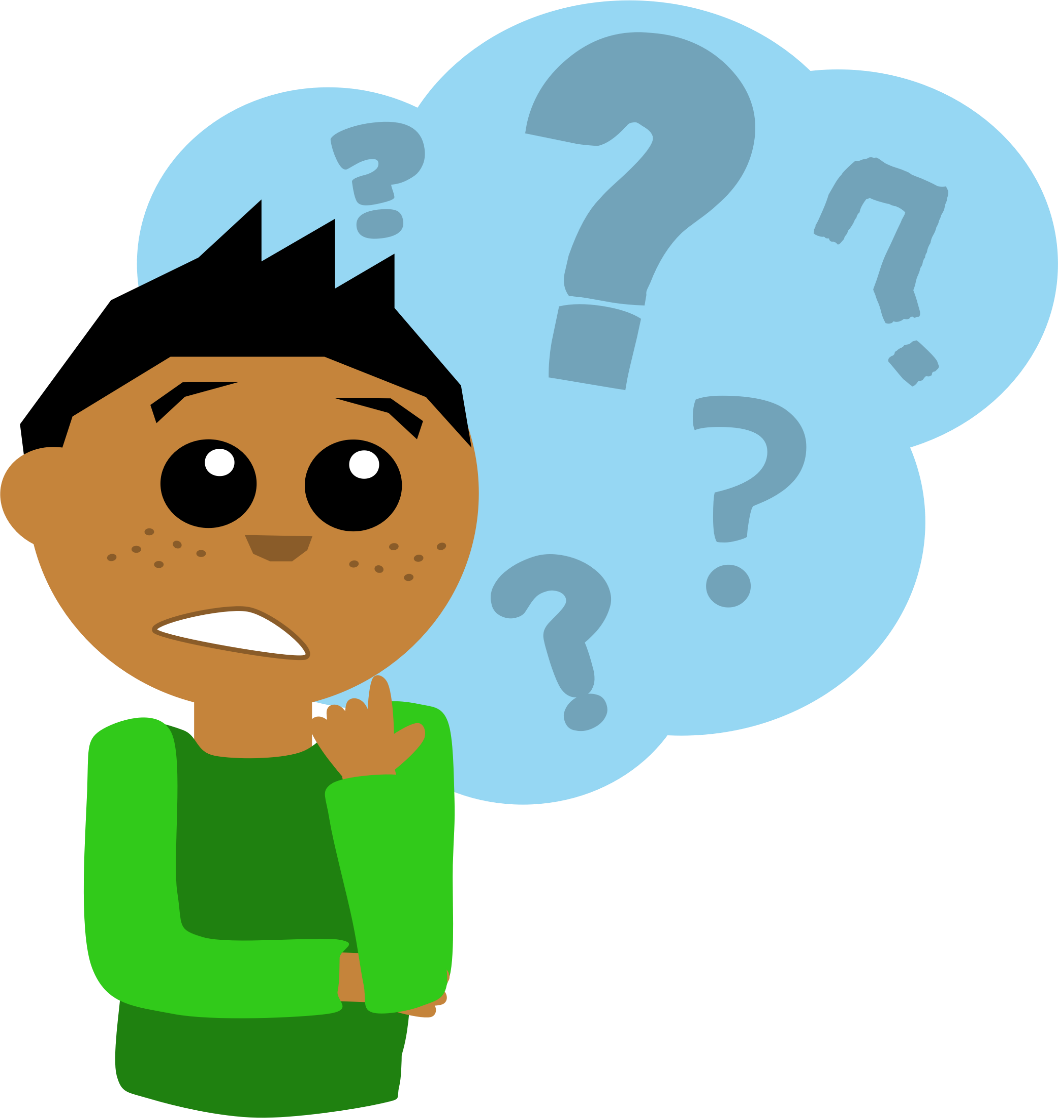 Procurement Card Program
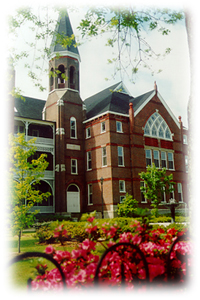 Procurement Card Process
1. Determine Requirements:
	a.) Is the item on state contract?
		- Competitive Contracts- REQUIRED
		- Negotiated Contract- STRONGLY ENCOURAGED

	b.) If items are not on state contract
		- Follow the basic procurement card and purchasing laws
Procurement Card Process
2. Procure item from vendor

3. Save receipts. Receipts must be itemized.

4. Complete transaction form & other forms

5. Match receipts to monthly statements

6. Send original documentation to Resources Management.
Who’s Involved?
Any MUW department/division

Cardholders may NEVER allow individuals within their division to borrow their card.
Security Issues
Keep the procurement card in a secure location (e.g. locked file cabinet of office safe)
Keep the procurement card separate from personal credit cards
Have someone double check receipts against billing statement.
Where Can I Use The Card?
All vendors that accept Visa
Except merchants that have been blocked
Restaurants
Liquor Stores
Etc.
Card Limits
Single Transaction Limit - $500
   Monthly Limit - $5,000

Cannot exceed the amount of money in the departmental budget!
Quick Reference List
The procurement card may NOT be used for the following:
Equipment or Inventory Items
Sales Tax
ATM  or Cash Withdrawals
Radioactive or Hazardous Materials
Back Orders
Travel or Restaurant Expenses
Personal Use
Gifts, Incentives, or Awards
Checklist
Before using the Procurement Card, check to see if the item you want to purchase meets the following criteria.

	Commodity/Service
	Not circumventing State Contract
	Not a Special Inventory Item
	Available Funds in the Budget

If you have checked all of the above, then you may use the procurement card!
Program Violations
Personal Purchases
Cash or Cash Type Transactions
Split Purchases (2 types)
Not purchasing on competitive contract
Lack of Supporting Documentation
Exceeding the Amount of Budgeted Funds
Allowing non-authorized personnel to use the card (i.e. Student Workers)
Program Violations
The Purchasing Office will revoke a procurement card after two violations.

The procurement card program is a privilege not a right!
Billing & Payment Cycles
Billing Cycle 1st - 30th/31st each month

Statement Received by the 8th - 10th each month

All documentation must be submitted to Resources Management within 4 business days of receiving your monthly statement.
Documentation
Required:
   Monthly Billing Statement from UMB
   Receipts from all purchases 
   Procurement Card Transaction Form


Additional:     
http://www.muw.edu/resources/purchasing/pcard
   Missing Document Affidavit
   Telephone Order Log
   Food Purchases Form
   Food compliance memo 
   Disputed Item Report
   Travel Authorization Form
Competitive State Contracts: Office Supplies
Barefield Workplace Solutions
www.barefieldandcompany.com
Phone: 601-354-4960
Representative:  Kendall Smith
ksmith@wsbarefield.com

Call or email Kendall and let him know that you work at MUW and need to set up an account to purchase supplies at state contract pricing.  He will email you a username and password. 
You will find the state contract items under “My Account”, “Laundry List”.   DO NOT use the search box for any reason.  You can only look at the state contract list.
Competitive State Contracts: Office Supplies
MS Industries for the Blind (MIB)
www.msblind.org
Phone: 601-984-3200
Representative: Latoya Fields
lfields@msblind.org

Call or email Latoya and let her know you work at MUW (include you phone number) and need to set up an account to purchase supplies at the state contract price.  She will email you a username and password for your account
You can find state contract items on this website by using the search box and locating items that have “State Contract Price” in red.
Competitive State Contract: Toner
CVR Computer Supplies
Phone: (856) 857-0355
Representative: Steve Yuhas
sycvr@yahoo.com
You must go to the DFA website at www.dfa.ms.gov
-DFA offices
-Purchasing, Travel and Fleet   Management  
-Bureau of Purchasing and Contracting
-Contracts
-Competitive Contracts
- Scroll down until you see Laser Printer Toner Cartridges Type I
-Copy and paste contract number in Contract Bid Search box
- Click on CVR Computer Supplies Catalog to view toner on State Contract.
Questions?
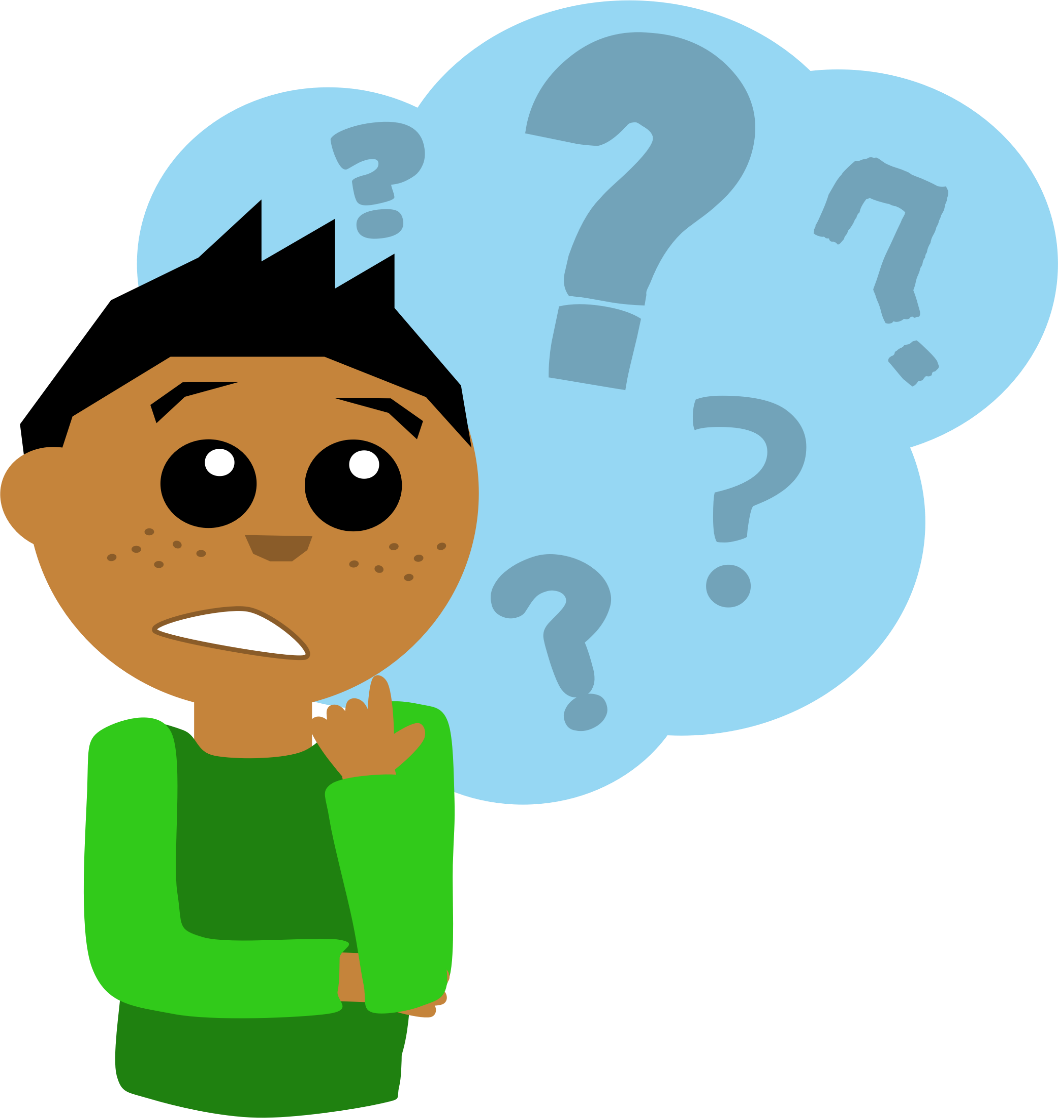